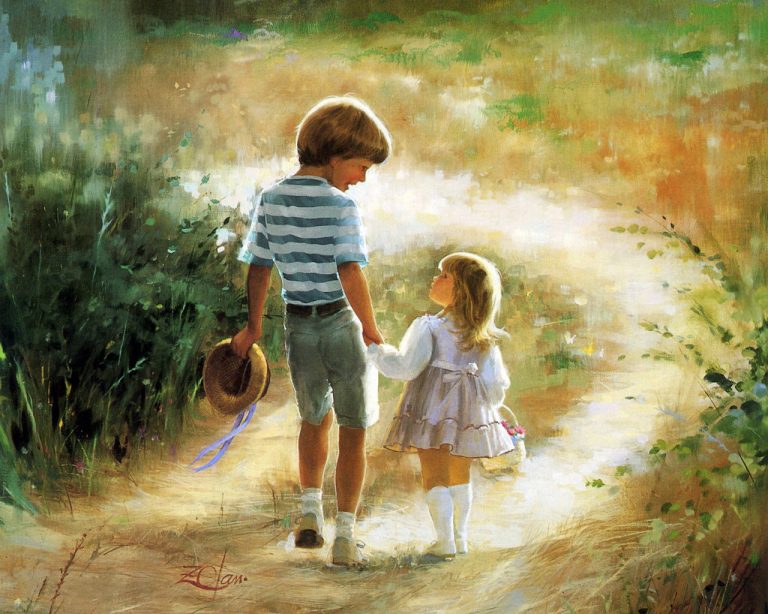 Муниципальное дошкольное  образовательное автономное учреждение «Детский сад  №5 «Буратино» п. Новосергиевка



Дорогою добра



Подготовила:
 воспитатель Тучкина Т. И.- высшей категории
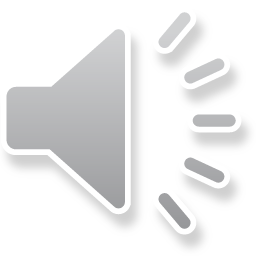 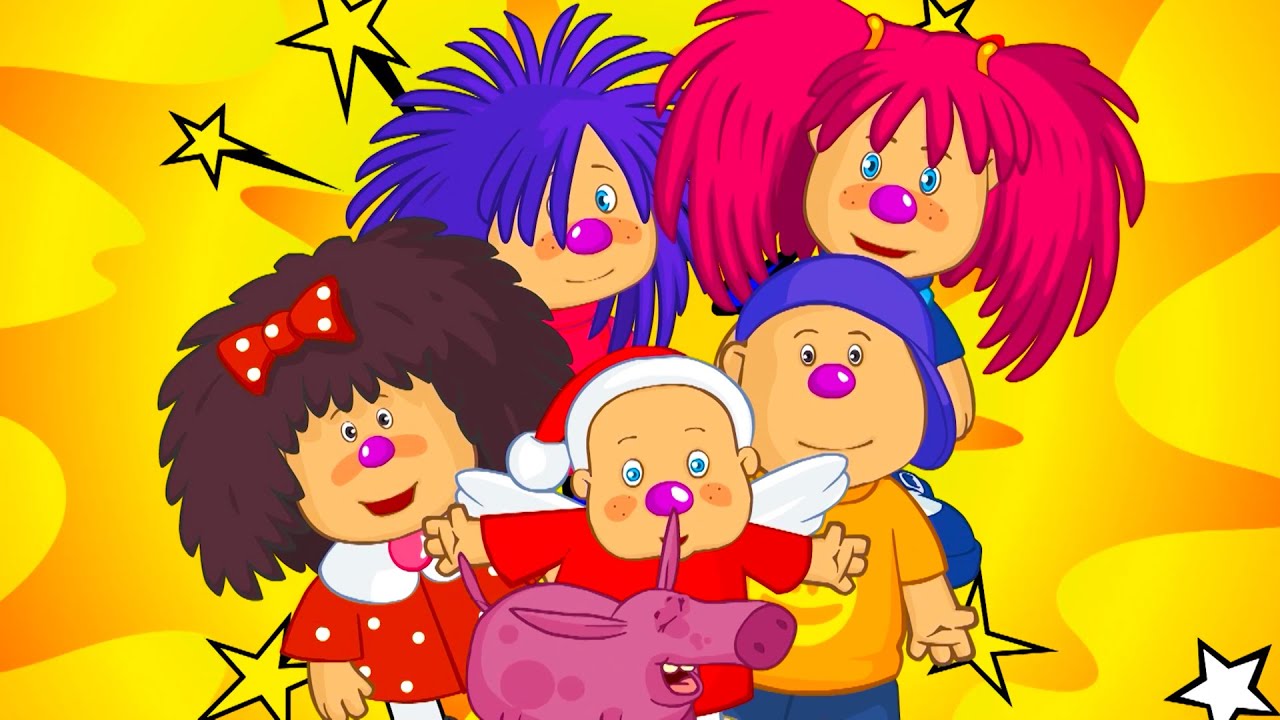 Волшебный город 
«Доброты»
Волшебный город «Доброты»
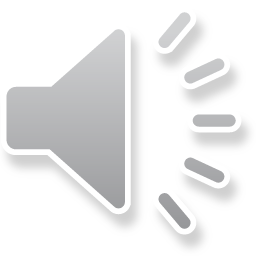 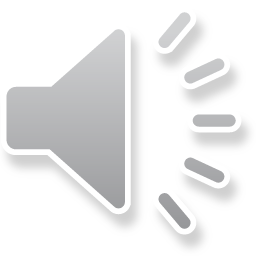 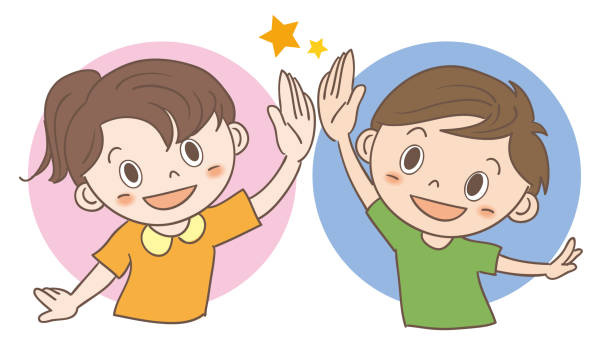 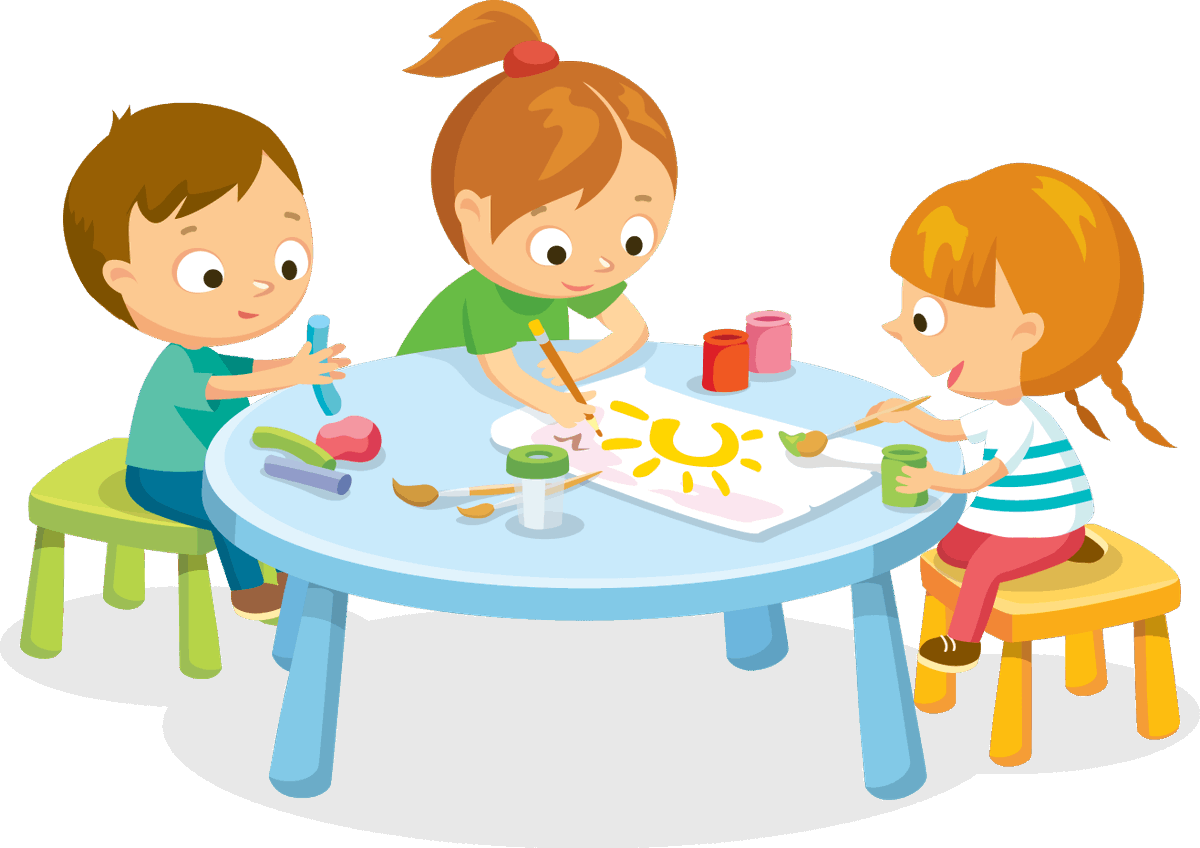 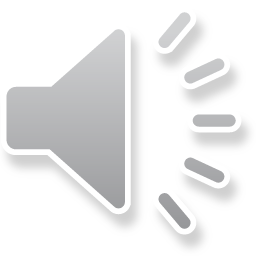 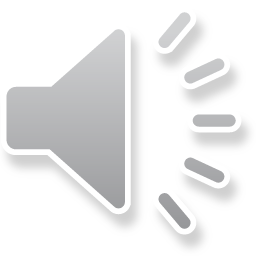